Axiologický amultikulturní rozměr sociální pedagogiky
.
Co je to axiologie?
filozofická věda o hodnotách, 
    z řeckých „logos“ = slovo
                      „axias“ = hodnota

na přelomu 19. a 20. století jako věda 
    x 
    odvěká touha člověka hledání hodnot ve smyslu „dobrého života“: co je dobro/dobré, co je krásné, co je správné?

Individualita, Ekonomie, Instrumentální logika jako zdroje kulturních projevů – nezajímá nás to, co je DKS, ale co je pro nás užitečné: Dnes politické elity nahradili hospodářský růst místo náboženství (Čína, Grospičoviny)
Co je kultura?
…
Co je kultura?
Kultura je specifický způsob života určité skupiny nebo společnosti lidí. Ten je dán vzorci chování členů společnosti, tj. zjevnými postupy chování a jednání, které může vnější pozorovatel sledovat. (Lawless, 1996)

Z latinského  substantiva „cultura“ nebo slovesa „colere“ = cultivovat

KULTivovat (nejen) v náboženství 

Co znamená KULTIVOVAT obecně?
[Speaker Notes: It‘s about relation]
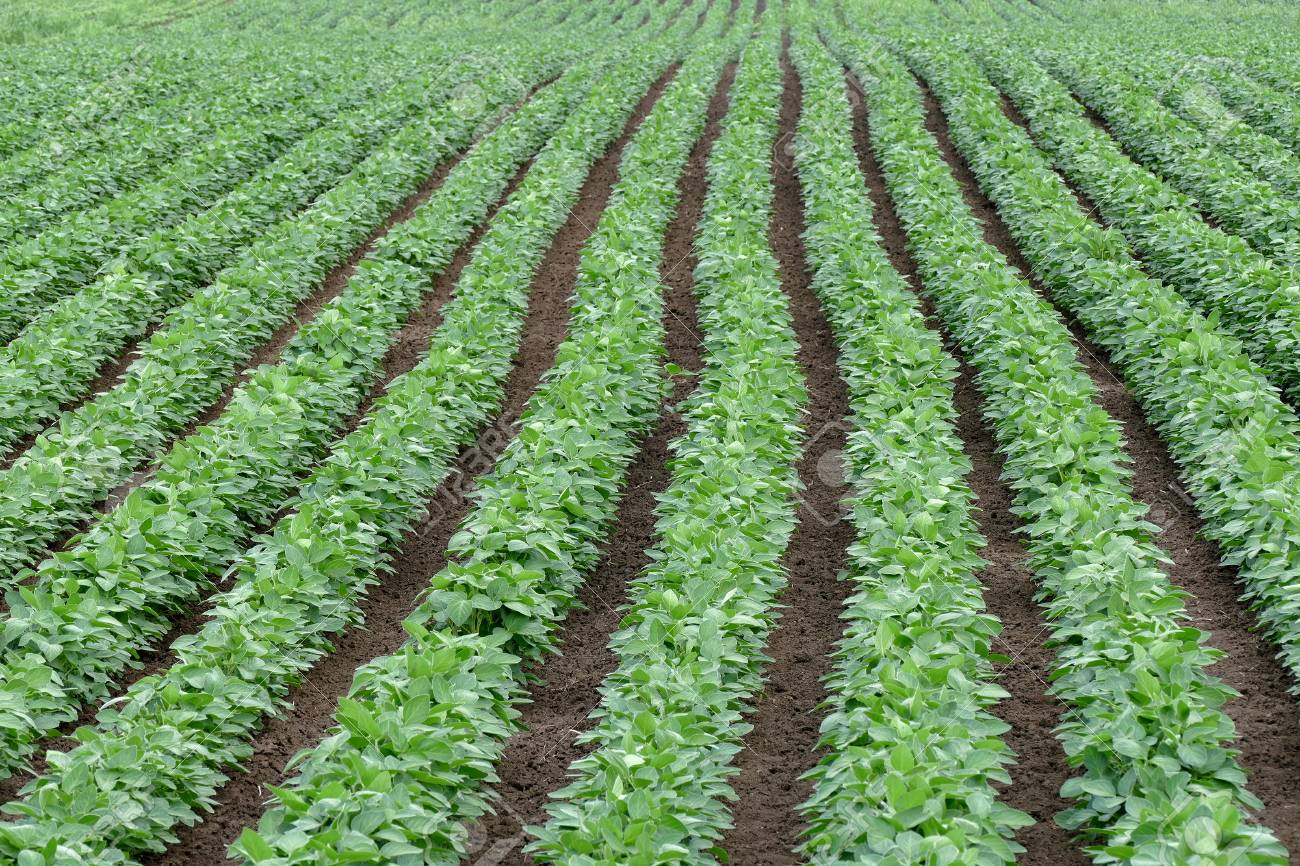 Cultivate (angl.)
Obdělávat, starat se, pečovat o, rozvíjet, vzdělávat  být aktivní a vytvářet vztah
     
    např. agrikultura („ager/horti + cultura“) = země-dělství
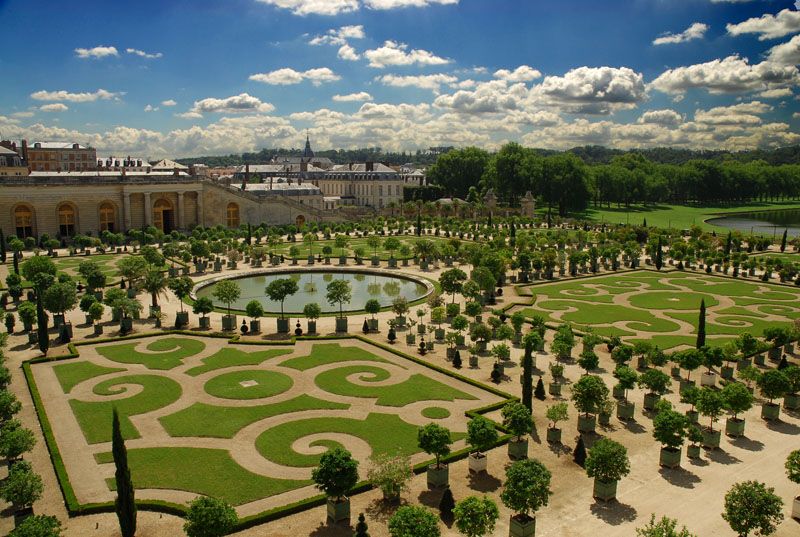 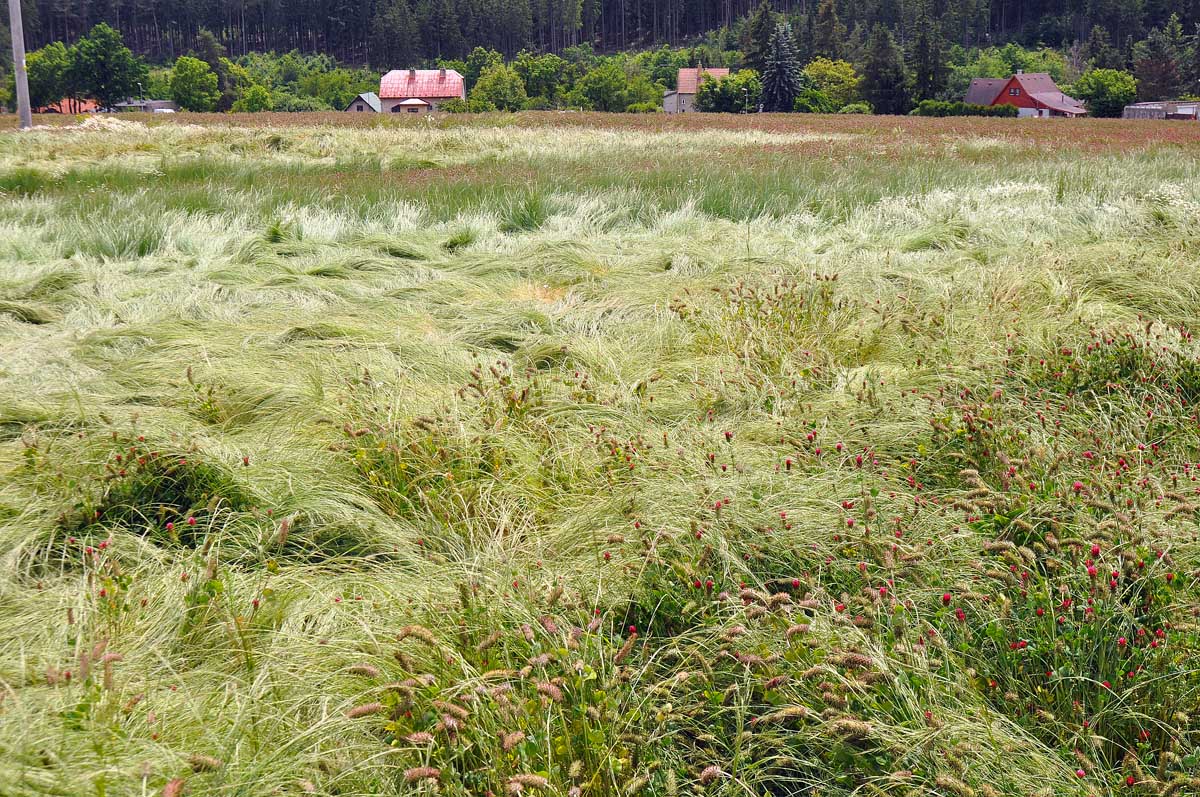 [Speaker Notes: Plodina, plevel]
Kultura
soubor činností nabytých jedincem dané společnosti: jazyk, znalosti, náboženství, umění, zákony, morálka, tradice…
není člověku vlastní, musí se jí naučit, aby se stal členem společnosti (jež indikuje kulturu);
není vytvořena jedincem;
je kolektivní a anonymní, utváří se dlouhodobě, je proměnná;
je udržována pěstováním (!);
spojuje společnost a činí ji odlišnou od jiných
je umělá neboť je vlastní lidem a jím vytvářena
je integrální, racionální, adaptabilní, …
Kultura
Cultura agri, animi – kultura s atributy
Od 16. století se zaměřením na lidskou činnost (umění) – homo faber
→ ovládnutí přírody kulturou a technikou
Vysoká kultura
Nízká kultura (populární kultura)
Dnes směs obou (sub)
Kultura
Kultura je vázána na danou společnost 
             = naše kultura

Vertikální úrovně:
Rodina (domov, příbuzní)
Sousedi
Obec/ město
Okres/ Kraj
Stát
[Speaker Notes: Coinciding with Bronfenbrenner's bioecological model]
Kultura
Horizontální úrovně:
Národ / etnicita (dnes vs. dříve)
Rasa
Politické názory
Náboženství
Socio-ekonomické třídy (napětí)
Gender
Jazyk
     Věk
Aktivita
--------------------


	      -----------------		     ----------------


---------------		     ----------------	        --------------
[Speaker Notes: - tady namyslet aktivitu, asi napsat svůj vlastní = osobní seznam co studenti kultivují nebo seznam co naše evropská kultura kultivuje (namyslet to šikovně, aby se tam později promítly i hodnoty z pyramidy); vyjít z 7. slideu - What do you care about? What do you cultivate?]
Kulturní - multikulturní
5 „zázraků“ Západní kultury
Zázrak 1
Starověké Řecko dalo Západní civilizaci:
 
Vynález Polis – sociální funkce mykénského krále rozděleny mezi lid
     Konec monarchie – vznik Res publica (politica) - všemocný vládce (uzavřený v paláci) x politická moc záležitostí komunity (veřejná)

→ Veřejná místa – agora
 Důraz na slovo a rozum (vznik společenských zákonů)
 Rovnost před zákonem (jež byl znám všem)
„občan“ – roven podobným lidem právně, v rozumu a důstojnosti
Zákony jsou dílem člověka nikoli bohů či mýtů (proměna náboženství neb sociální řád státu určují lidské zákony), mohou být modifikovány je-li konzensus → vznik politiky
Díky zákonům nastává individuální svoboda – zná zákon a může si vybrat, zda žít v souladu s ním/spoluobčany bez sporů se státem 
Občanem se mohou stát i cizinci, lidé nezávislí na rodové či etnické příslušnosti k Obci.
[Speaker Notes: Gramatika, rétorika, dialektika  	    zákony, nikoliv právo
Regres!]
Zázrak 1 (pokrač.)
Vědy-trivium (experimenty x rituály/iniciace archaických společností)
 Díky vědě se objevuje škola-kvadrivium (čtení, psaní, počítání)
Malý zájem o vědu (vědci jedinci-amatéři, otroctví) → malá vůle měnit svět 
Péče o duši („cultura animi“) x privilegia pro „ty lepší (fyz., psych.)“ – Platón: „Neduživí by neměli žít, natožpak mít děti.“
Zázrak 2
Starověký Řím obdařil Západní civilizaci:

Právo (objektivní lidská přirozenost x mýty, magie)
Občanské právo (donedávna základ pouze pro moderní západní právo)
Soukromé právo + soukromé vlastnictví (moje → tvoje)  →
   Objevení člověka = individua 
→ individualní lidská osoba s jedinečným egem (zdroj záp. humanismu-soukromé právo a právo vlastnit) 
Člověk má lidskou přirozenost, jež je společná všem lidem, a zároveň má svou vlastní přirozenost a vlastní roli (jako persona v divadle) 
Veřejné (řec. MY) vs. Individuální (řím. JÁ)…
[Speaker Notes:  Člověk jako jedinec…. Žádný „všichni Židé jsou špatní“
Collectivistic society x individualistic society.
Individualism vs. Collectivism]
.
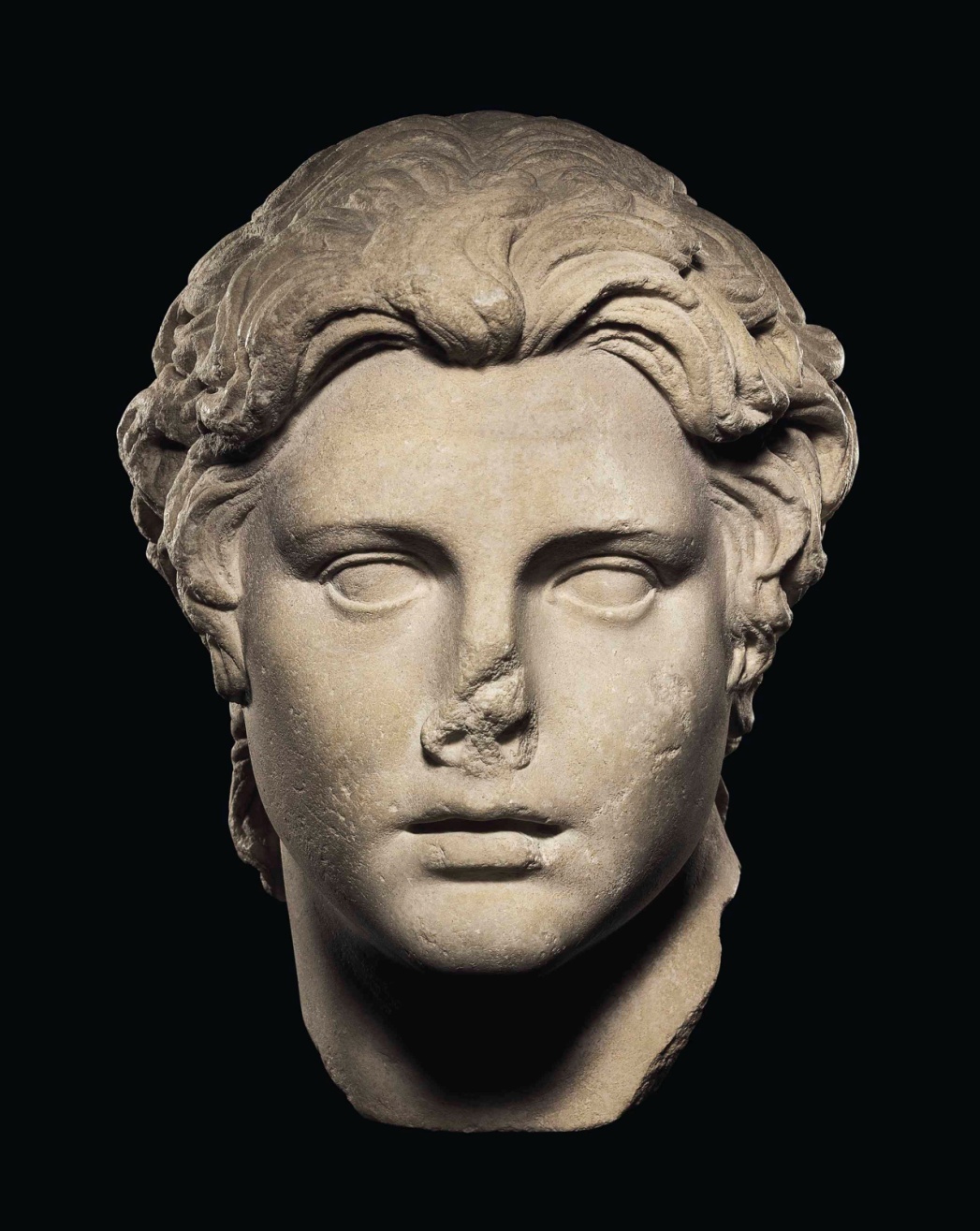 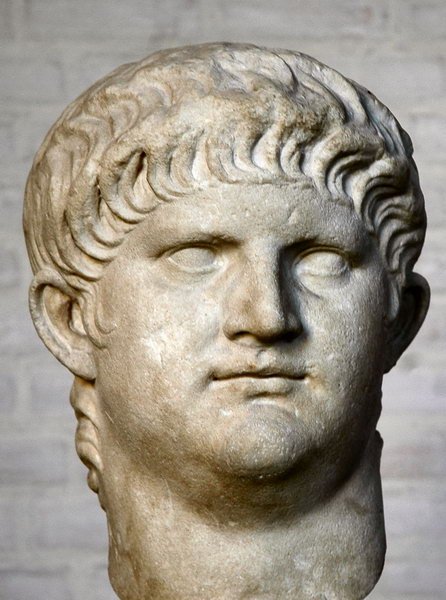 .
[Speaker Notes: Alexander – no portrait, idealized. Nero – portrait, no hair, scars, wrinkles. Then Dutch protestant paintings brings portraits = individualized society]
.
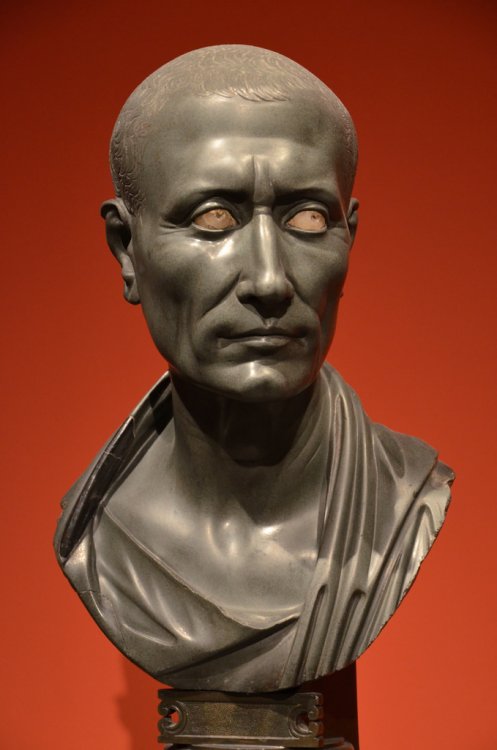 Zázrak 3
Žido-křesťanství = biblická etika obdařily Západ:
Já ↔ TY, zodpovědnost za všechny/ostatní (x nadčlověk, řím. vládce≠stát ≠bůh) 
Odmítlo normálnost zla či utrpení v životě člověka* → dynamika pokroku („něco s tím udělat“, potírání zla)
Položilo základy pro etiku → spravedlnost (dána shora) vs. soucit (vychází z člověka)
Rovnost lidí před Bohem → právní rovnost (x otroctví) → lidská práva 
Milosrdenství překonává výkon justice = nespravedlnost **
Seneca a Nero (shovívavost modalitou spravedlnosti vs. pardon-slitování)
[Speaker Notes: * Buddhism, Confucianism ; karma – bytí zůstává strastiplné navzdory dobrým skutkům
** hinduismus]
Zázrak 3 (pokrač.)
Do popředí poprvé lidé společensky „zespodu“ + duchovně → JK přišel pozvat hříšníky k pokání → spravedlnost a morální sféra ustupují lásce a odpuštění
Desakralizace přírody – bez posvátných zvířat či míst kde sídlí božstva
Gn 1,28: „Podmaňte si zemi a panujte nad (...) vším živým” – jiné civilizace (BV, Asie, LA) nevyvolaly celosvětové působení

Eschatologie:
Cyklický (Mýtus o věčném návratu) X lineární čas
Minulost, současnost, budoucnost (NE “ničemu nového pod sluncem“; zítřek může být jiný jinak etika nedává smysl)
[Speaker Notes: Není dobro nedělat dobro (cca papež František) – Opak dobra? Dobré úmysly.\]
Zázrak 4: 11. - 13.stol.
Gregoriánské reformy: reorganizace vědomostí, hodnot, zákonů a institucí  pokrok (x islám, Čína, Indie, východní Evropa)
Vzkříšení římského zákona – nově více humánním korespondující s biblickou etikou  ta méně utopická a více orientovaná na skutečný život (krevní msta x rytířství) 
Užívání rozumu v podobě vzkříšené řecké vědy a římského práva (naftová pole)

→ důraz na lidskou (pozemskou) přirozenost a rozum (x Východ, islám)

Univerzita – všeobecné vzdělávání (X ant. individ.)
Jedinec je součástí společnosti, Anselmův každý čin se počítá (x Augustin a mniši=spása v nedělání, kultu svatých  buddhismus x Ježíšovo “Dle vaší víry se vám staň“ a Zlaté pravidlo) 
[Speaker Notes: Vtip o sazce; Do to others what you want them to do to you. Mt Člověk spasený Kristem má svou přirozenost DOBROU jako po stvoření.
Univerzita – každý má právo na vyslovení názoru
Za raného středověku se hledá spása v iracionálních prostředcích (modlitby, poutě, kulty svatých), protože lidské jednání nemá hodnotu. To změnil až Anselm. Předtím převažoval Augustin s prvotním hříchem odsuzujícího člověka navzdory jeho „činům“.]
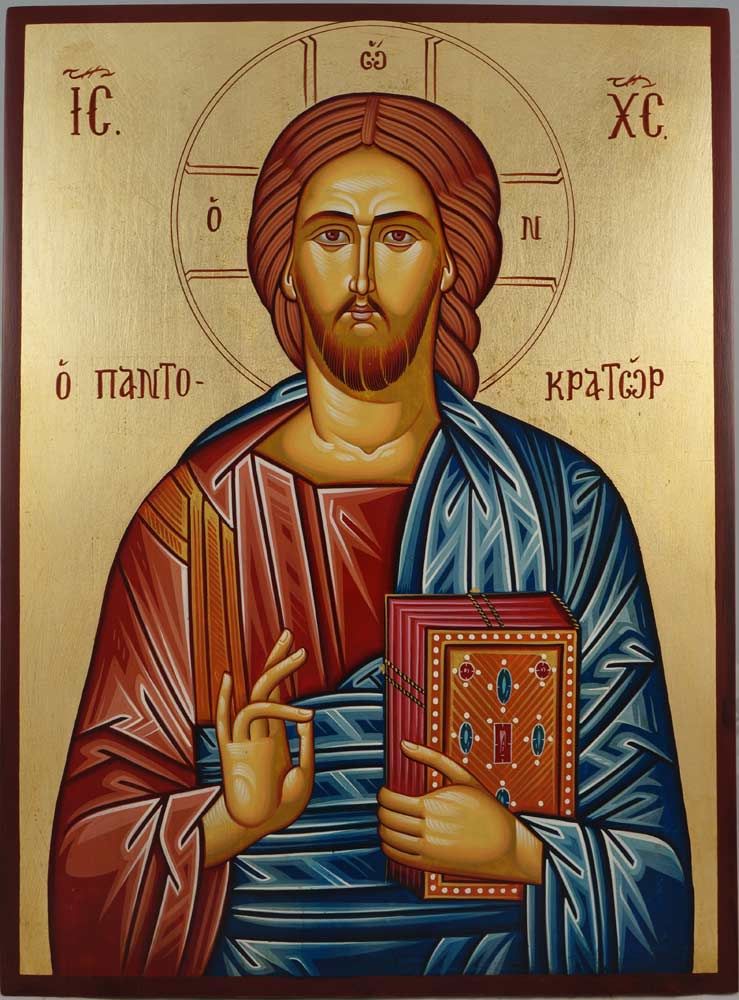 .
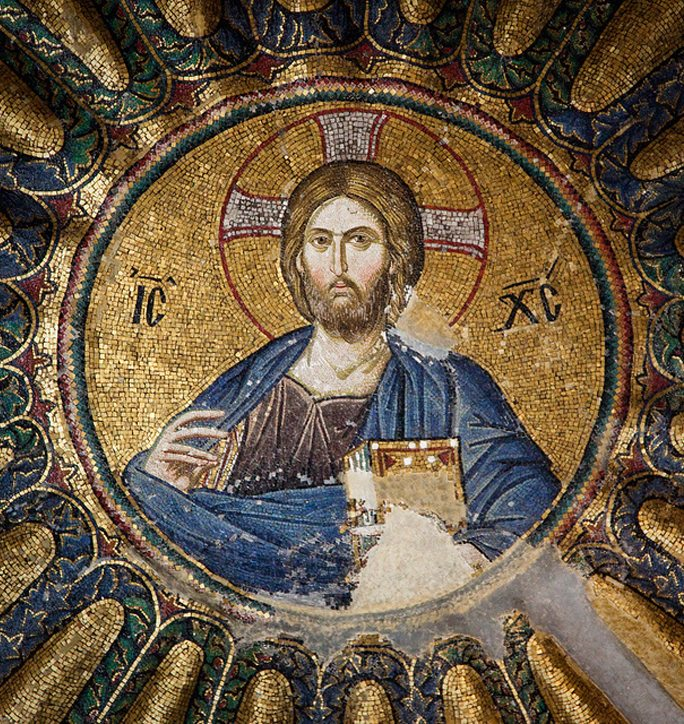 Zázrak 4: 11. - 13.stol. (pokrač.)
Práce – prokletí a otroctví v antice X způsob proměny světa ve jménu dobra (kořeny ekonomie), Benediktovo „ora et labora“ a „zahálka je nepřítel duše“

Péče o chudé a nemocné v sociálních ústavech a nemocnicích (X antičtí pečovatel a lékař)

Západní x Východní (ortodoxní) Evropa: horizontální (lidské) – vertikální (pouze duchovní dějiny)

       Západ: zodpovědnost, skutky, rozum, práce → organizace světa → ekonomický a technologický pokrok
  X   Východ: Bůh v středu, podobně v islámu od dob Averroese
Zázrak 5
Zrození liberální demokracie

průmyslová a technologická revoluce
de-sakralizace politiky (kromě 20. stol.)
vzestup pluralismu a modernity
(zástupnická) demokracie
volební právo
nezávislost justice
lidská práva
náboženská svoboda
svoboda projevu
diplomacie 
svoboda myšlení a kritiky
obchod
ekonomika
respektování smluv
Proměny,  jimiž všemi (a žádnými jinými) a dlouhodobě prošla Západní civilizace
[Speaker Notes: Hodnoty x objektivita – Tabery (cca 125) + levi strauss cdk]